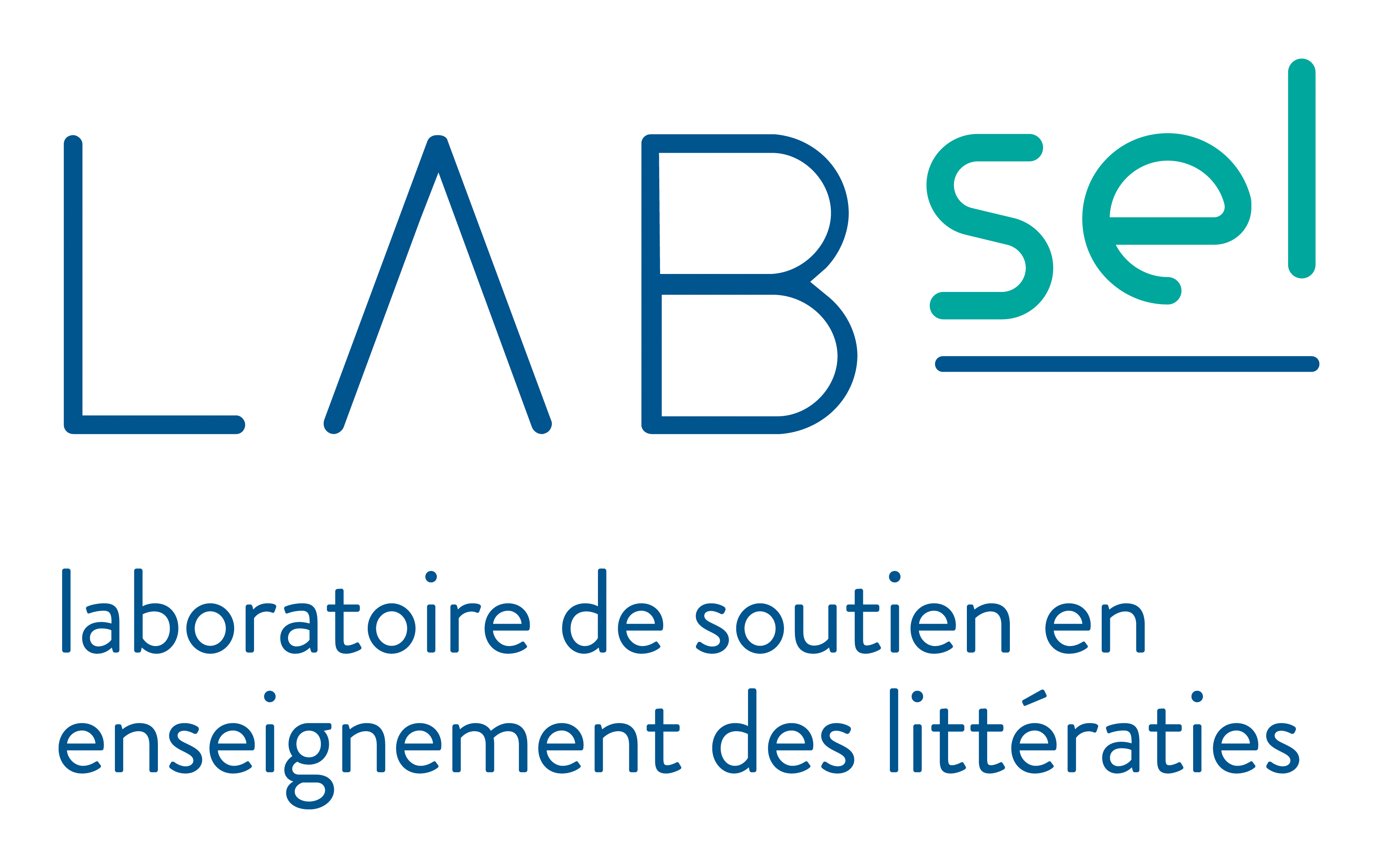 Les défis en matière de littératie au collégial: réflexions et initiatives du LabSEL
À l’origine, un enjeu : la littératie
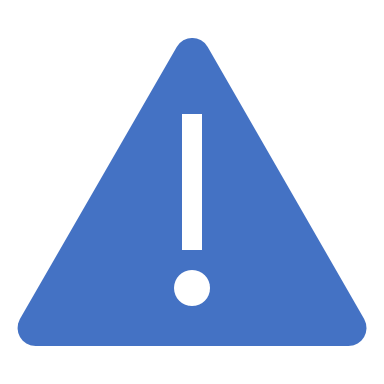 Un enjeu économique, social, culturel, éducationnel…
mais…
 Une notion peu connue au Québec, ce qui suscite…
une certaine crainte 
des erreurs d’interprétation
des résistances (conceptions, pratiques, etc.)
 Une situation particulière au collégial
Qui 
sommes-nous?
La création du LabSEL
http://labsel.cgodin.qc.ca/les-membres-du-laboratoires/
Le premier défi : définir notre ligne d’action
Le premier défi: définir notre ligne d'action
La solution : répondre aux besoins
Demandes de formation et d’expertise :

 Carrefour de la réussite (2 jours de formation)

 Représentants des institutions (17 cégeps)(Direction, Repcar, Repfran)

 Enseignants (3 cégeps)
Cégeps où le LabSEL a été mobilisé pour une formation ou une expertise en matière de littératie (en date du 4 juin 2019)
André-Grasset 
Ahuntsic
Cégep de la Pocatière
Cégep de Sherbrooke
Drummondville 
Édouard-Montpetit
Gérald-Godin
John Abbott
Lévis-Lauzon
Lionel-Groulx
Montmorency
Rivière-du-Loup
Rosemont
Saint-Laurent
Ste-Lawrence
Valleyfield 
Victoriaville  
Vieux-Montréal
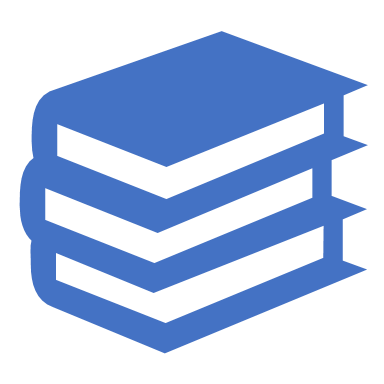 La solution : répondre aux besoins (suite)
Développement d’expertise et de formation:

 Codéveloppement d’expertise : production de synthèses d’approches pédagogiques
Outils et ressources pédagogiques

Développement de formations 
Formations offertes
Le second défi : développer des projets et collaborer
Les solutions
La souplesse du soutien offert (variété, adaptabilité)

Valoriser l’engagement des enseignants
Les objectifs de l’année qui vient…
Diffuser davantage l’existence du LabSEL et de ses travaux
Initier un processus de formation de chercheurs
Élargir les partenaires officiels du LabSEL

Ainsi que, évidemment, continuer à recenser les informations et pratiques favorisant le développement des compétences en littératie ainsi que soutenir les acteurs du réseau
 (formations, développement de matériel didactique, accompagnement de projets professionnels, etc.)
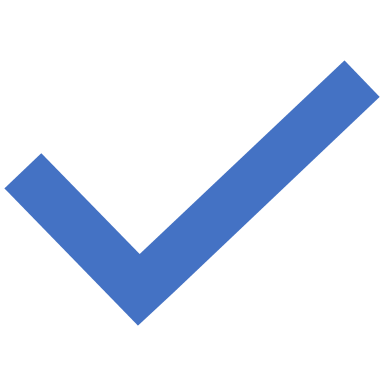 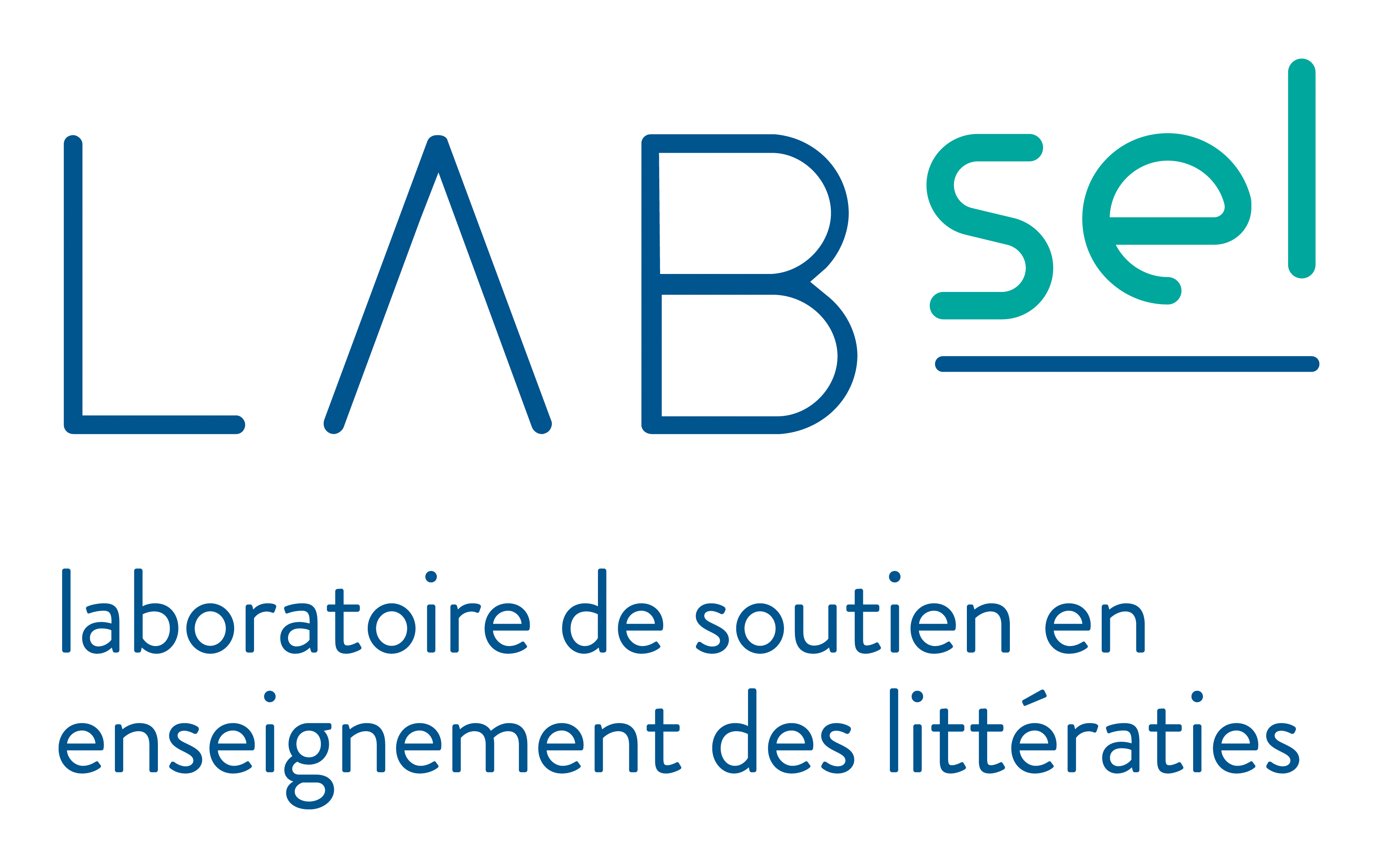 Merci de votre attention!
Des questions?